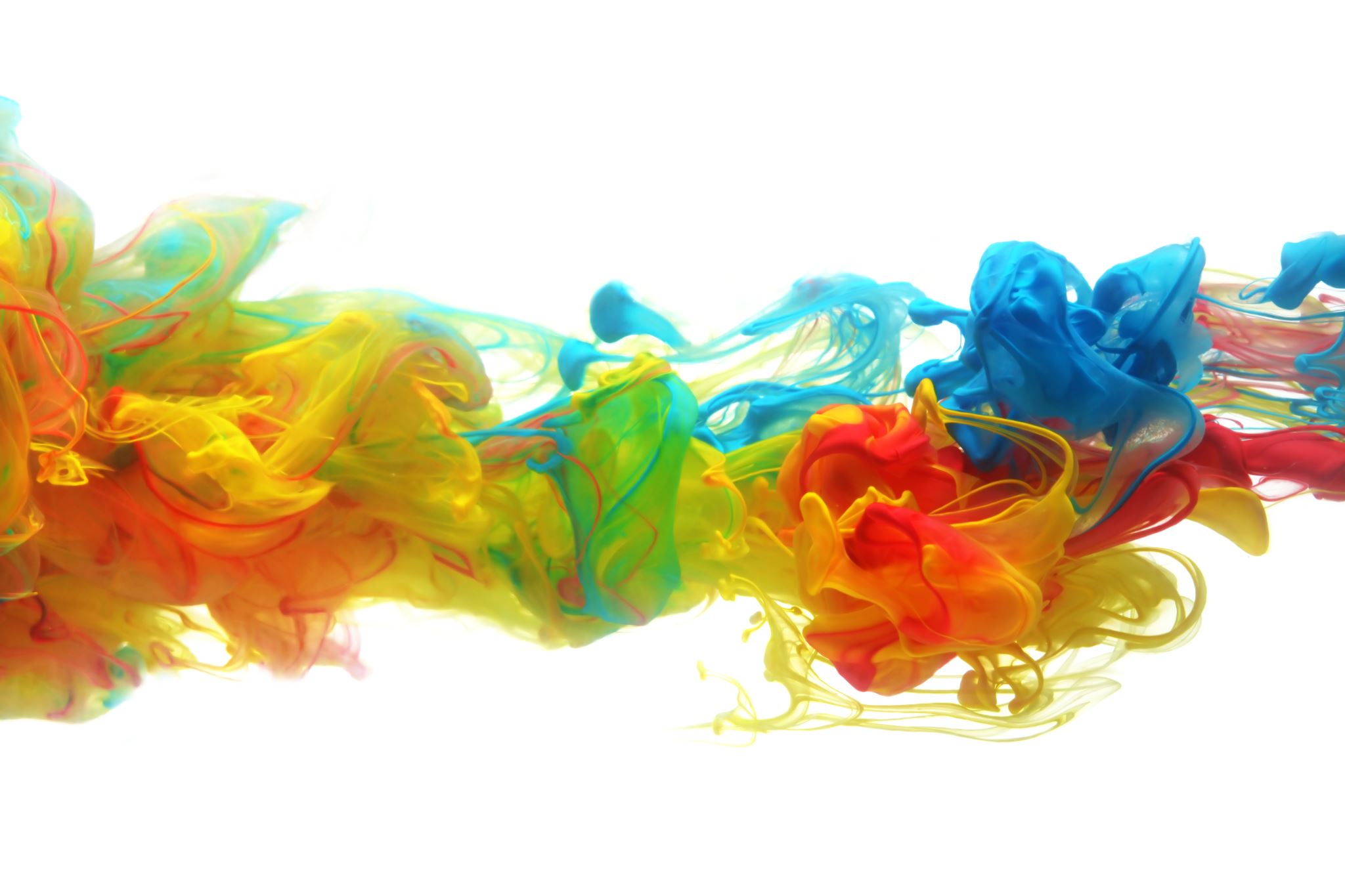 Support for the Asian American & Pacific Islander Community
Jes Moniz
4/5/21
Support for the Asian American & Pacific Islander Community
“Asian Americans have faced a surge of violent attacks, harassment, and hate crimes since the start of the pandemic. The increase of racism rose to historic levels over the past year, with nearly 4,000 reports of anti-Asian discrimination in 47 states and the District of Columbia, according to reporting database Stop AAPI Hate. Although the amount of Anti-Asian crimes has risen the most in major cities like San Francisco, New York, Los Angeles, Boston, and Seattle, we all can do our part to #StopAsianHate no matter where we live.”

https://www.ellentube.com/campaigns/stop-asian-hate.html
Support for the Asian American & Pacific Islander Community
This presentation is a compilation of excerpts, quotes and discussion of events and themes relevant to the AAPI community, especially in regard to the acts of violence and discrimination experienced in the past year.  This information is meant to offer validation for those who are impacted by these acts, provide education about the recent events as well as historical and systemic issues that these events draw attention to. It also includes information about how to give and find support. 

Warning: The content in this presentation and accompanying materials may include topics which are difficult to discuss, distressing and/or traumatizing. Please know that we encourage you to take care of yourself in whatever manner is best for you. You may choose to not participate in discussion or to leave.  There are resources included towards the end of this PowerPoint and in accompanying materials that may be able to offer you additional support if needed.
Terms
Terms
3800 victims known nationwide
avoidance or shunning
civil rights violations
Vandalism
Verbal attacks
Physical attacks
68% against Asian American Women 

Hostile anti-Asian comments increased on twitter by 900%

Normalizing of these attacks, not calling them for what they are- hate crimes brought on by ignorance, xenophobia and racism.

Biden’s Administration working to address issues of xenophobia, No Hate Act and COVID-19 Hate Crimes Act
Recent Events
What is the Jabara-Heyer NO HATE Act?

The Jabara-Heyer NO HATE Act seeks to promote better hate crimes data collection as well as a more informed approach to hate crime prevention at the federal, state, and local levels. First, this bill provides federal grants for states and local governments transitioning to the National Incident-Based Reporting System, a more sophisticated and detailed crime reporting system that will completely replace the former federal crime reporting system by 2021. This will improve the quality of hate crimes data collected by the federal government.

This legislation would also authorize federal grants for states to establish hate crime reporting hotlines designed to assist victims who might otherwise be reluctant to report hate crimes. It would also authorize funding for state and local law enforcement agencies to develop and adopt policies on identifying, investigating, and reporting hate crimes.

Finally, the Jabara-Heyer NO HATE Act would allow courts to require individuals convicted under the Matthew Shepard and James Byrd, Jr., Hate Crimes Prevention Act to participate in educational programs or community service as a condition of supervised release.
NO HATE Act
The legislation would dedicate an official at the Department of Justice to review and prioritize hate crimes reported to federal, state and local law enforcement. It also would issue guidance for state and local law enforcement to establish online reporting of hate crimes and incidents in multiple languages, expand public education campaigns that are both culturally competent and linguistically appropriate, as well as collect data on hate crimes.

In addition to law enforcement support, the act would call on the secretary of health and human services, the Covid–19 Health Equity Task Force and community-based organizations to make a coordinated effort in issuing guidance and best practices to mitigate the discriminatory and racist rhetoric being used to describe the coronavirus pandemic.

https://www.nbcnews.com/news/asian-america/asian-american-lawmakers-reintroduce-legislation-combat-covid-related-hate-crimes-n1260749
COVID-19 Hate Crimes Act
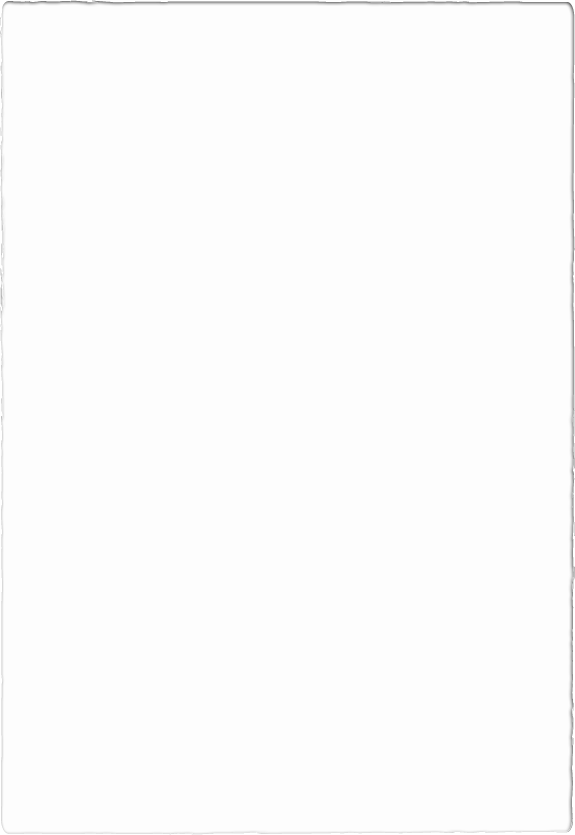 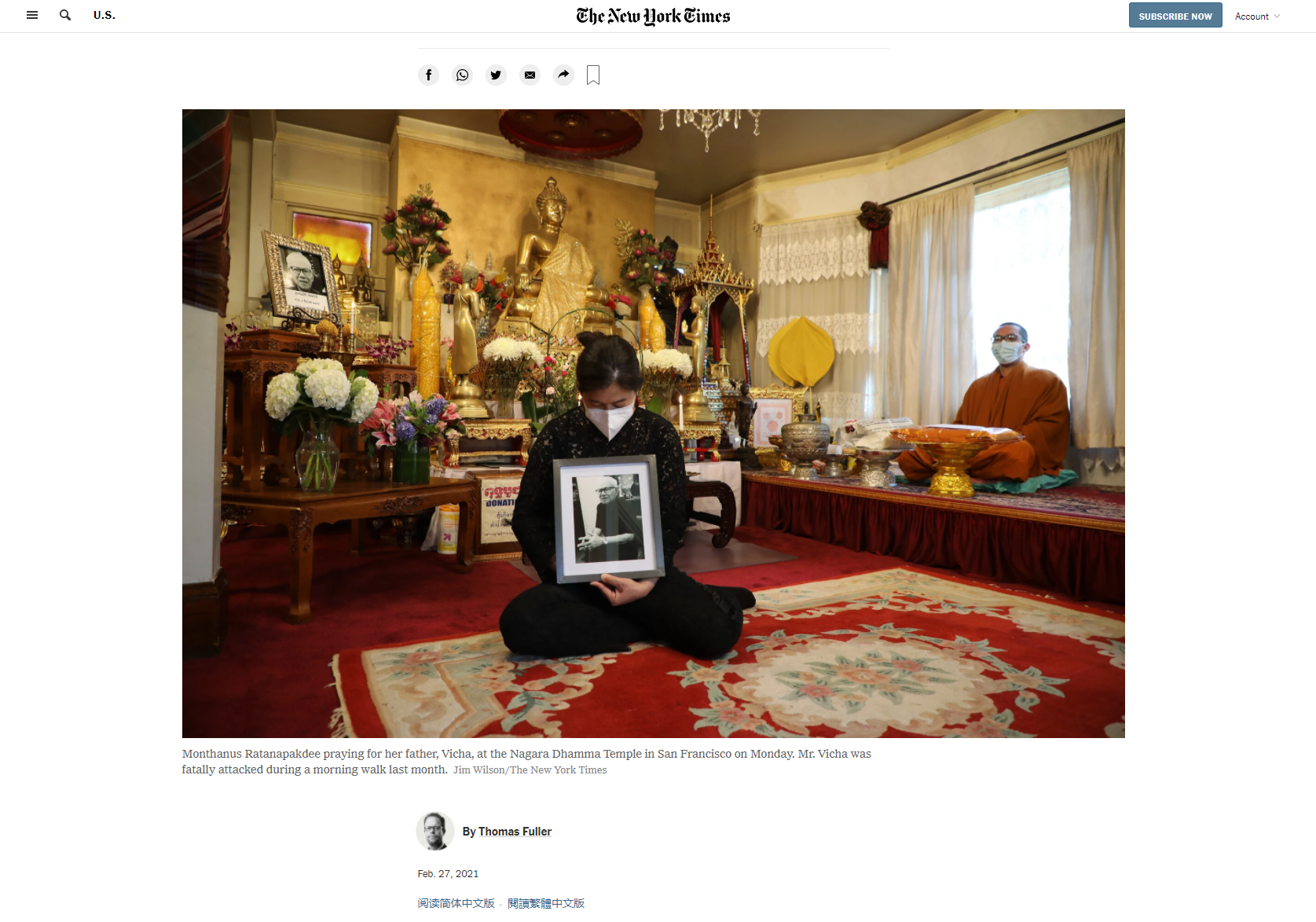 Recent EventsAttacks on Elderly Asian Americans
Articles and Videos may be triggering. Be sure to take care of yourself. If you feel triggered, please seek support. 

San Francisco, CA- 84-year-old male, Vicha Ratanapakdee, violently slammed to the ground on a morning walk resulting in death.  
CNN, “Family of Thai Immigrant, 84, says fatal attack 'was driven by hate’” https://www.cnn.com/2021/02/16/us/san-francisco-vicha-ratanapakdee-asian-american-attacks/index.html
Articles and Videos may be triggering. Be sure to take care of yourself. If you feel triggered, please seek support. 

Oakland, CA, China Town- Jan 31, 2021, 91-year-old male violently shoved to the ground
https://abc7news.com/man-pushed-to-ground-in-oakland-violence-chinatown-robberies/10311111/

Rosemead, CA- February 7th, 2021, 51-year-old male, Mattherw Leung, attacked with his own cane, resulting in him blacking out and a severed finger

New York, NY- Feb 3. 2021, Noel Quintana, 61-year-old male, face was slashed with a box cutter, resulting in 100 stitches.
Recent Events Attacks on Elderly Asian Americans Continued
Recent EventsMessaging Guidance on Responding to the Atlanta Shootings
Fatal shooting of 6 Asian American women in Atlanta, Georgia 3 Asian Spas, (8 total killed)

“The six Asian American women who were killed faced specific racialized gendered violence for being Asian women and massage workers.
Whether or not they were sex workers or self-identified under that label, we know that as massage workers, they were subjected to sexualized violence stemming from the hatred toward sex workers, Asian women, working class people, and immigrants. 
Racist stereotypes about Asians, combined with hypersexualization of Asian women put those who work in low-wage jobs at high risk for experiencing racist, sexist attacks. Asian American women in the low-wage workforce are particularly vulnerable to racist and sexist harassment and even violence, as they are more likely to work in jobs that require them to work alone and in isolated areas, work at night, and work for tips, among other exacerbating conditions. 
We can’t ignore that the rise in anti-Asian harassment and violence has disproportionately impacted women, who know firsthand that sexual violence, sexism, and racism are intertwined.”
Nawpaf - https://docs.google.com/document/d/1IJe9QLLZi7gnmeeBcn3JlpdzXOIIJNIccad7fjZ-Iwk/edit#
Recent EventsAtlanta Shootings
New York Times- 8 Dead in Atlanta Spa Shootings With Fearsof Anti-Asian Bias - https://www.nytimes.com/live/2021/03/17/us/shooting-atlanta-acworth#biden-atlanta-shootings
PBS News Hour, Updated on Mar 19, 2021 1:47 PM EDT — Published on Mar 17, 2021 7:20 PM EDT 	https://www.pbs.org/newshour/nation/what-we-know-about-the-atlanta-spa-shootings-that-killed-8-including-6-asian-women 
“Of course, he targeted these women because they were Asian and Asian women end up in massage parlors, to which non-Asian men are attracted… It’s a whole environment of targeting Asian women first as sexual objects of desire and then as objects of racial fear and hatred.” 
Other Asian Americans challenged the idea that sex addiction could rule out the possibility that racism was also at play, including Millie Tran, the chief product officer at the Texas Tribune. “As if these things aren’t 	related and based on centuries of sexualized and submissive stereotypes of Asian women,”.
Recent EventsStatement on Atlanta-Area Mass Shooting
Email Communication From: AAPA Communication Officer communication@aapaonline.org, Subject: Statement on Atlanta-Area Mass Shooting
Date: Sat, Mar 20, 2021 at 12:01 PM
Thursday, March 18, 2021. The Asian American Psychological Association (AAPA) deeply mourns the victims of the March 16th shootings in Atlanta, Georgia:
Soon C. Park, 74
Hyun J. Grant, 51
Suncha Kim, 69
Yong A. Yue, 63
Delaina Ashley Yaun Gonzalez 33
Paul Andre Michels, 54
Xiaojie Tan, 49
Daoyou Feng, 44
Elcias Hernandez-Ortiz, 30

Video of Pronunciation Guide for the Victims with Korean and Chinese Names from Asian American Journalist Association- https://vimeo.com/526322257
Recent EventsStatement on Atlanta-Area Mass Shooting Continued
“We offer our sympathies to the families and friends of the victims and extend support to our AAPI community in Atlanta and nation-wide.
We are saddened and angry that once again we must grieve the violent murders of innocent people. This tragedy is an indication that the racism directed at Asian Americans is becoming more violent and deadly. The number of hate-related incidents continues to rise as anti-Asian rhetoric continues to be amplified. The latest reporting from Stop AAPI Hate reveals 3,795 reported incidents of hate between March 19, 2020 and February 28, 2021, 987 of which were reported in the short time between January and March of this year. The racist misogyny highlighted in the killing spree on Asian American women in Georgia reminds us of the hypersexualization of Asian women’s bodies and the entitlement that white men have historically felt over them.”
Recent EventsCNN Reporter, Amara Walker
'I'm shaking right now': CNN reporter describes 3 racist attacks within an hour
CNN's Amara Walker describes three back-to-back racist encounters she experienced at New Orleans International Airport. Source: CNN 
https://www.cnn.com/videos/us/2020/10/30/amara-walker-racist-encounters-asian-americans-new-orleans-airport-vpx.cnn

‘Cathartic' Biden speech, The Hill
https://thehill.com/homenews/media/544163-cnn-reporter-chokes-up-over-cathartic-biden-speech
Donald Trump Won’t Stop Using Racial Slurs To Describe Coronavirus
At a press conference on Wednesday, reporters asked Trump why he keeps calling coronavirus by the name “Chinese virus” and whether he believed the use of the term was racist. “Because it comes from China,” Trump said. “It’s not racist at all. Not at all. It comes from China. That’s why. I want to be accurate.”
CBS News White House Correspondent Weijia Jiang tweeted on Tuesday that a White House official referred to the virus as “Kung-Flu” to her face; Trump was also asked about this at Wednesday’s press conference, and whether derogatory terms like that negatively affect Asian-Americans. Again, he defended it, saying, “No, not at all. Not at all. I think they probably would agree with it 100 percent. It comes from China. There’s nothing not to agree.”

Refinery 29- LAST UPDATED MARCH 19, 2020, 7:11 AM - https://www.refinery29.com/en-us/2020/03/9578992/donald-trump-chinese-virus-racist-comment-coronavirus
Recent EventsFormer President and Other Political Figures Support Xenophobic Statements
Kung Flu: Donald Trump mocks China over Covid; White House denies racism- https://www.youtube.com/watch?v=GHiDVPokUsY

John King: Trump “deliberately’ using offensive term - https://www.cnn.com/videos/politics/2020/03/18/trump-coronavirus-china-john-king-sot-vpx.cnn

Donald Trump calls COVID-19 “kung flu” at Tulsa Rally, The Guardian- https://www.theguardian.com/us-news/2020/jun/20/trump-covid-19-kung-flu-racist-language
Recent EventsFormer President and Other Political Figures Support Xenophobic Statements
Republicans face backlash over racist labeling of coronavirus
“Republicans’ attempts to associate Covid-19 overtly with China repeats a common theme of associating epidemics with certain countries, such as 1918 influenza pandemic being branded “Spanish flu”.
Academics have warned the practice leads to stigma and racism, and the World Health Organization sent a memo to governments and media organizations at the end of February, urging people not to use the terms “Wuhan Virus”, “Chinese Virus” or “Asian Virus”.
“Governments, citizens, media, key influencers and communities have an important role to play in preventing and stopping stigma surrounding people from China and Asia in general,” the WHO said.”

The Guardian, March 2020 - https://www.theguardian.com/world/2020/mar/10/republicans-face-backlash-racist-labeling-coronavirus-china-wuhan
Recent EventsFormer President and Other Political Figures Support Xenophobic Statements
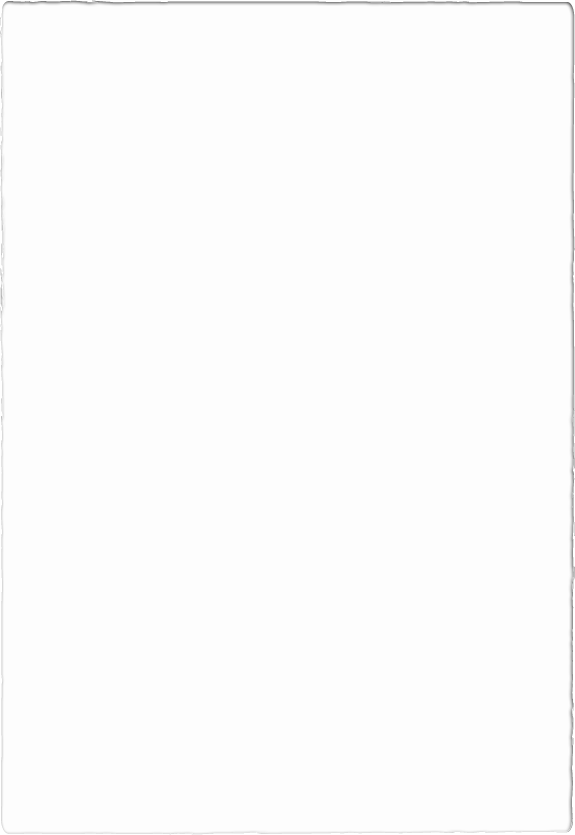 This is Not New!!!
Microaggressions Towards Asians
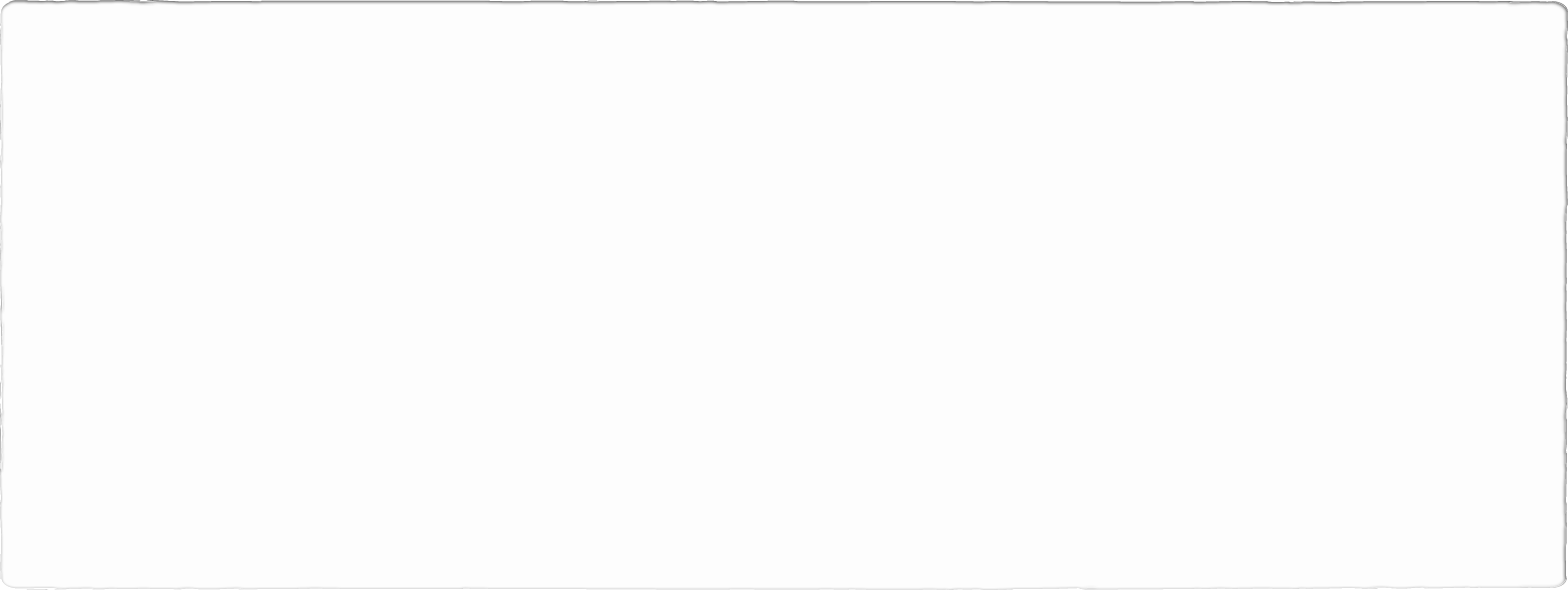 Themes from Racial Microaggressions and the Asian American Experience by Derald Wing Sue, Jennifer Bucceri, Annie I. Lin, Kevin L. Nadal, and Gina C. Torino

Alien in Own Land- assumption that all Asian Americans are foreigners or foreign-born. “You speak good English”

2. Ascription of Intelligence- “You must be good at math” (increases pressure)

3. Denial of Racial Reality- “Asians are the new whites” 

4. Exoticization (hypersexualization) of Asian American Women- Asian women make good girlfriends/wives, seen as sexual objects, domestic servants, “Asian Persuasion”, “Me love you long time”.
Microaggressions Towards Asians Continued
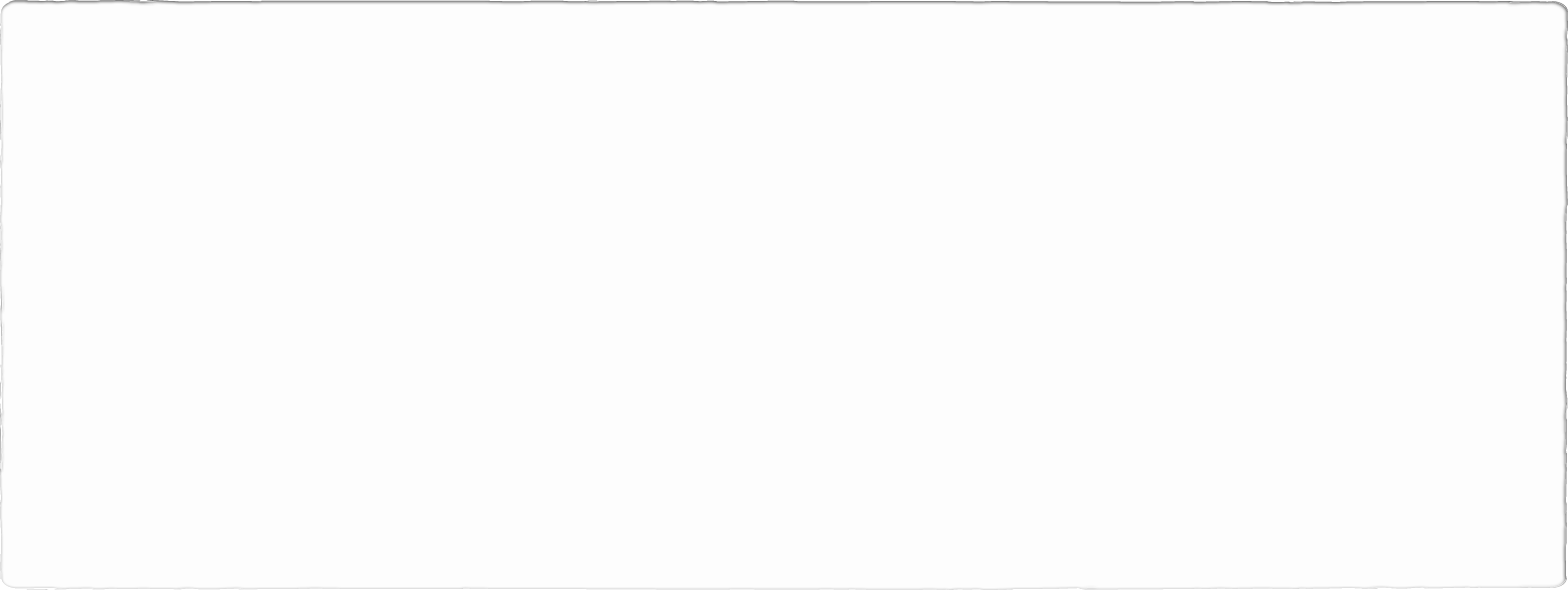 5. Invalidation of Interethnic Differences- “All Asians look alike”, “Oh I knew someone who was Japanese”

6. Pathologizing Cultural Values/Communication Styles- Asian cultural values often emphasize the value of silence over being more verbal. This can be seen by teachers or managers/supervisors as non-participating. 

7. Second Class Citizenship- treated as lesser than

8. Invisibility- being overlooked without conscious intention, left out in larger discussions of racism in general, 

9. Undeveloped Incidents/Responses- Asians are poor drivers, Asian males are less masculine
Impacts
How Have You or Your Loved Ones Been Impacted?
How Have You or Your Loved Ones Been Impacted?
What Can Be Done
What Can Be Done?
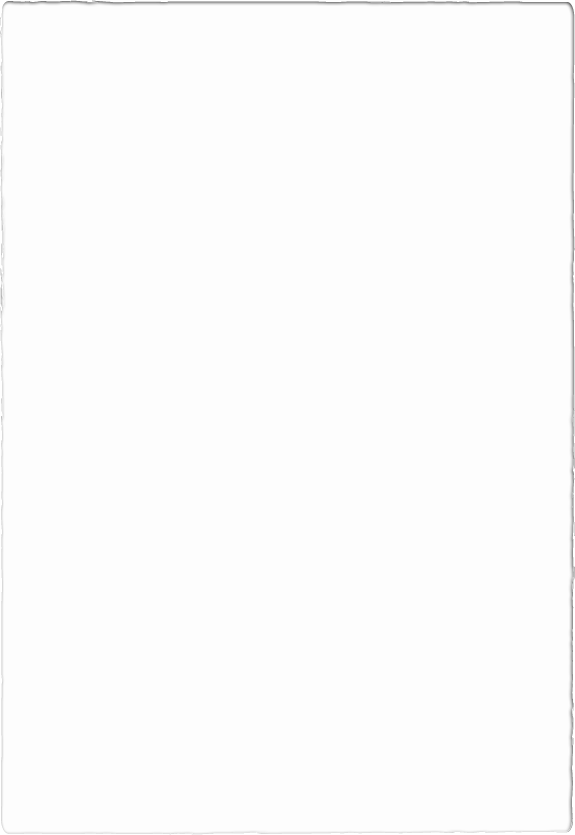 What Can Be Done?Reach Out
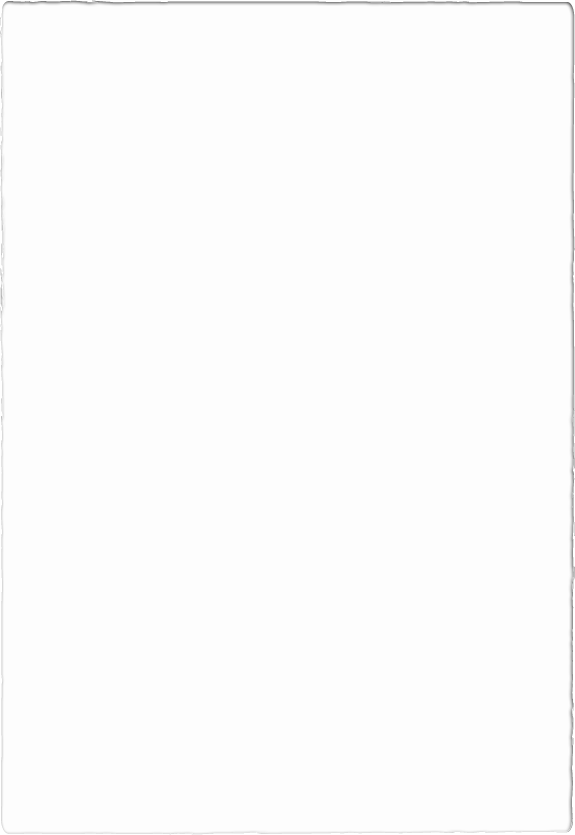 What Can Be Done?Identity Work
What Can Be Done
Protect yourself (emotionally and physically)
is watching news helpful or harmful to you right now?
is talking about how this has impacted you or your loved-ones cathartic or too painful right now?
are you suppressing your thoughts and emotions, or are you compartmentalizing because it is what you need right now? 
Increase your awareness when in public (e.g. no staring at your phone as you walk through a parking lot)
What Can Be Done?Protect Yourself
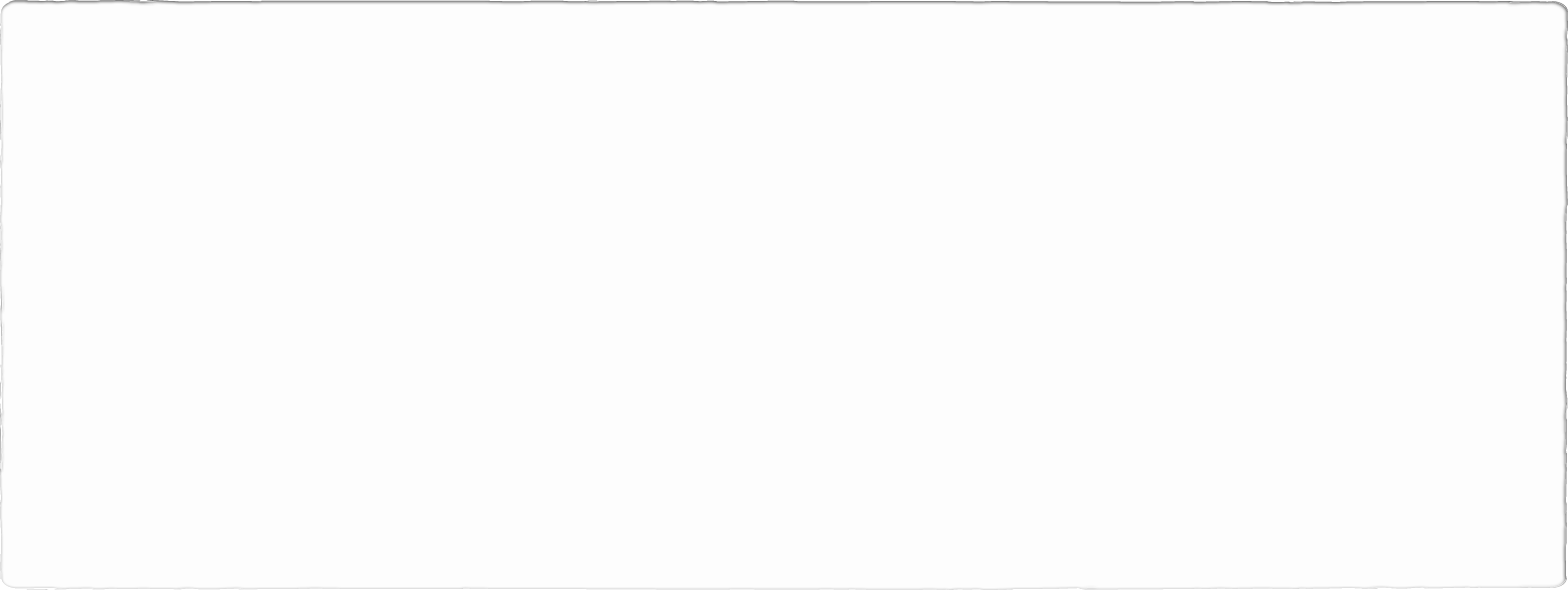 UCSF Statement on Anti-Asian Racially Motivated Attacks - https://www.ucsf.edu/news/2021/02/419926/ucsf-statement-anti-asian-racially-motivated-attacks
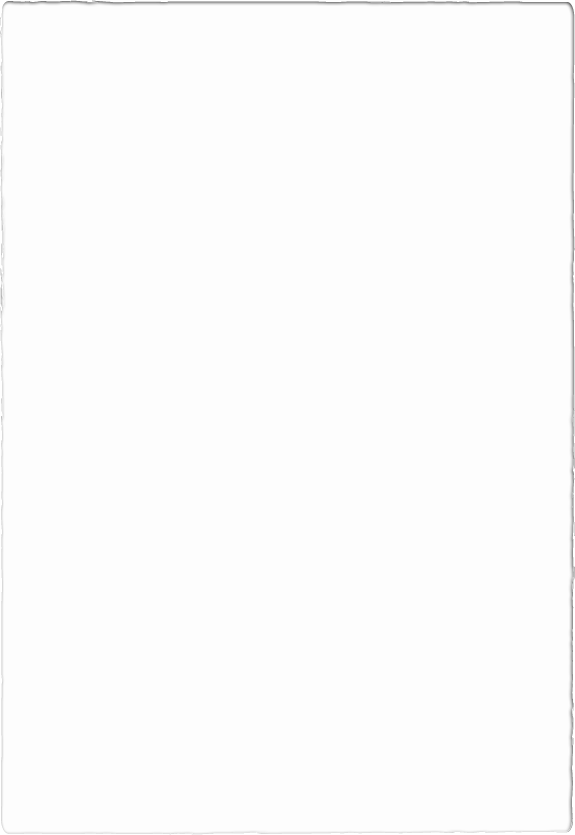 What Can Be Done?5 Ways to Help if you Witness Hate
Steps via Stop AAPI Hate
https://www.ellentube.com/campaigns/stop-asian-hate.html
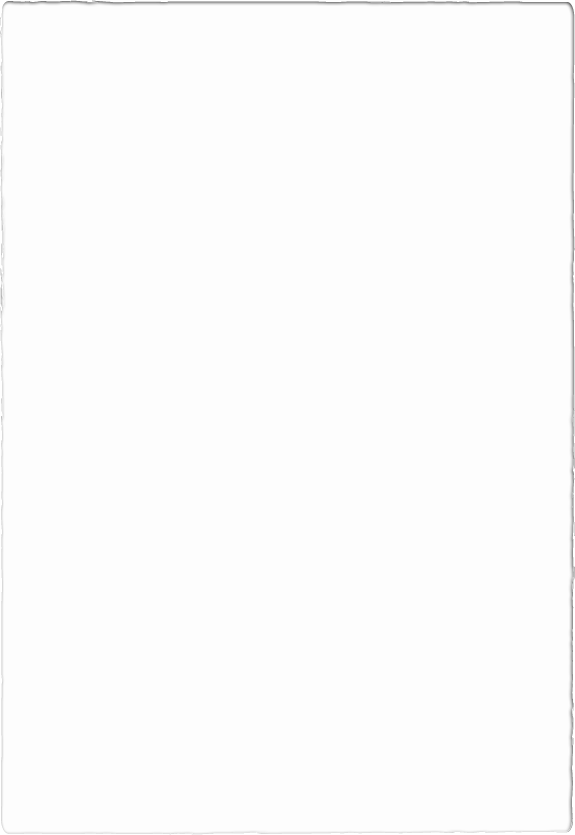 What Can Be Done?5 Things to Consider when Experiencing Hate
Steps via Stop AAPI Hate
https://www.ellentube.com/campaigns/stop-asian-hate.html
What Can Be Done?Reporting Hate Crimes & Hate Bias Incidents
Reporting Hate Crimes Against Asian Pacific Americans to Law EnforcementAny individual who has been a victim of a hate crime or has witnessed a hate crime should report these incidents to their local police department first. In addition to local police, incidents should be reported to local FBI field office and state attorney general's office.
Resources
Find your regional FBI office
Find your State Attorney General’s Office
Reporting Hate Crimes & Hate/Bias Incidents Against Asian Pacific Americans to Community Organizations
National and local Asian Pacific American organizations track and record hate crimes AND hate/bias incidents against Asian Pacific Americans.
Resources
Asian Americans Advancing Justice records hate crimes and hate/bias incidents in English, Chinese, Korean, and Vietnamese.
Asian Pacific Policy & Planning Council (A3PCON) records hate crimes and hate/bias incidents in English, Chinese, Korean, Thai, Japanese, Vietnamese, Khmer, Punjabi, Tagalog, Hmong, and Hindi.
Muslim Advocates records hate crimes and hate/bias incidents against the American Muslim community.
OCA-Asian Pacific American Advocates records hate crimes and hate/bias incidents in English.
Sikh Coalition records hate crimes and hate/bias incidents against the Sikh American community.
South Asian Americans Leading Together (SAALT) records hate crimes and hate/bias incidents against the South Asian, Sikh, Muslim, and Arab communities.

NAPABA https://www.napaba.org/page/HateCrimeResources
What Can Be Done?Do’s & Don’t’s
DO: Talk about the new coronavirus disease (COVID-19)
DO NOT: Attach locations or ethnicity to the disease; this is not a “Wuhan Virus,” “Chinese Virus,” or “Asian Virus.” The official name for the disease was deliberately chosen to avoid stigmatization.

DO: Talk about “people who have COVID-19,” “people who are being treated for COVID-19,” “people who are recovering from COVID-19,” or “people who died after contracting COVID19.”
DO NOT: Refer to people with the disease as “COVID-19 cases” or “victims.”

DO: Talk about people “acquiring” or “contracting” COVID-19.
DO NOT: Talk about people “transmitting COVID-19,” “infecting others,” or “spreading the virus” as it implies intentional transmission and assigns blame. Criminalizing or dehumanizing terminology creates the impression that those with the disease have somehow done something wrong or are less human than the rest of us, feeding stigma, undermining empathy, and potentially fueling wider reluctance to seek treatment or attend screening, testing and quarantine.



“Calling COVID-19 the “Wuhan Virus” or “China Virus” is inaccurate and xenophobic”, March 12 2020, Marietta Vazquez, Yale School of Medicine  https://medicine.yale.edu/news-article/23074/
What Can Be Done?Do’s & Don’t’s Continued
DO: Speak accurately about the risk from COVID-19, based on scientific data and latest official health advice.
DO NOT: Repeat or share unconfirmed rumors, and avoid using hyperbolic language designed to generate fear like “plague,” “apocalypse,” etc.

DO: Talk positively and emphasize the effectiveness of prevention and treatment measures. For most people, this is a disease they can overcome. There are simple steps we can all take to stay safe.
DO NOT: Emphasize or dwell on negativity or messages of threat. We need to work together to help those who are most vulnerable.

“Calling COVID-19 the “Wuhan Virus” or “China Virus” is inaccurate and xenophobic”, March 12 2020, Marietta Vazquez, Yale School of Medicine  https://medicine.yale.edu/news-article/23074/
What Can Be Done?Hollaback Bystander Intervention (5Ds)
Assess your safety before participating in any of the following. 
Distract – “Excuse me, Do you know where the next stop is?”
Delegate – Get help from someone else, someone in a position of authority ideally
Delay – After the incident, check in with the person who was harrassed
Direct – Be firm and clear when addressing the aggressor. You can also ask the victim if they are ok or need help. (Assess your safety first!)
Document – Video record the incident (caution: local laws about recording in public vary), be a witness if a police report is made.
What Can Be Done?Microintervention Strategies
See PDF, Microintervention Toolkit- Microintervenion Srategies, What you Can do to Disarm and Dismantle Individual and Systemic Racism and Bias
-from Derald Wing Sue, Cassandra Z. Calle, Narolyn Mendez, Sarah Alsaidi and Elizabeth Glaeser

Make the Invisible, visible- bring to the forefront of people’s awareness
Disarm Macroaggressions- provide a potent and effective means to confront biased institutional or societal policies
Increase Awareness through Education- help stakeholders and decision-makers develop critical consciousness about systemic inequities
Seek External Support- Systemic external support (community support, human rights orgs, legal action, etc.)
References & Resources
#I’m Ready Movement, AAPI Women Lead - https://www.imreadymovement.org/

A3PCON- http://www.asianpacificpolicyandplanningcouncil.org/about-a3pcon/#mission

Anti-Asian Violence Resources - https://anti-asianviolenceresources.carrd.co/

Asian American Psychological Association- https://aapaonline.org/ 

Asian Americans Advancing Justice - https://www.advancingjustice-aajc.org/   &  https://linktr.ee/advancingjustice_aajc

Asian Americans Advancing Justice, Send a Letter to your Member of Congress- https://actionnetwork.org/letters/take-action-against-the-racial-profiling-of-asian-americans-and-asian-immigrants-and-call-for-an-end-to-the-justice-departments-china-initiative

FBI Local Field Offices- https://www.fbi.gov/contact-us/field-offices

NAPABA Hate Crimes Task Force and Pro Bono Legal Services - https://www.napaba.org/page/HateCrimeResources

Race in America, Rise In Anti-Asian Violence https://www.youtube.com/watch?v=VT1mDgDjJ5g
References & Resources
Stand Against Hatred (report incidents)- https://www.standagainsthatred.org/resources

STOP AAPI Hate https://stopaapihate.org/

Stop AAPI Hate Incident Tracker- https://stopaapihate.org/reportincident/

Stop Asian Hate: Together We Can Make a Difference - https://www.gofundme.com/c/act/stop-aapi-hate

STOP Street Harassment https://stopstreetharassment.org/

The WECHAT Project- https://www.thewechatproject.org/

Thursday, March 18th, at 10 am EST, AAPA joins our NCAPA partners as part of the US Congressional Hearing. Please watch, share, and amplify https://youtu.be/547JYf-VA_Q

Working with Asian Americacn Patients https://www.psychiatry.org/psychiatrists/cultural-competency/education/best-practice-highlights/working-with-asian-american-patients
References & ResourcesRead
"America for Americans: A History of Xenophobia in the United States" by Erika Lee
"America Is in the Heart" by Carlos Bulosan
"Asian Settler Colonialism" by Candace Fujikane
"Everything I Never Told You" by Celeste Ng
"Finding My Voice" by Marie Myung-Ok Lee
"Freedom Dreams" by Robin D.G. Kelley
"Know My Name: A Memoir" by Chanel Miller
"Minor Feeling: An Asian American Reckoning" by Cathy Park Hong
"No-No Boy" by John Okada
"Not Your Yellow Fantasy" by Joyce Giboom Park

"Pachinko" by Min Jin Lee

"The Joy Luck Club" by Amy Tan

"The Long History of Anti-Asian Hate in America" an article by Li Zhou

"The Magical Language of Others: A Memoir Paperback" by E.J. Koh

"The Making of Asian America" by Erika Lee

"Twenty-One Years Young" by Amy Dong

"Yellow: Race in America Beyond Black and White" by Frank H. Wu

https://www.ellentube.com/campaigns/stop-asian-hate.html
References & ResourcesFollow
AAPI Women Lead – https://www.instagram.com/aapiwomenlead/ AAPI Women Lead is an intergenerational organization that strengthens the social and political power of AAPI communities through the leadership of AAPI Women-identified, women and girls in solidarity with other communities of color.
Asian American Collective – https://www.instagram.com/asianamericancollective/ A collective of Asians music, media, entertainment and creative spaces.
Asian Mental Health Collective – https://www.asianmhc.org/ an organization which aims to normalize and de-stigmatize mental health within the Asian community, and aspires to make mental health sources easily available worldwide.

Hate Is a Virus – https://hateisavirus.org/ a movement to combat the xenophobia and racism against Asian Americans fueled by COVID-19.
Japanese American National Museum – https://www.janm.org/ a Los Angeles museum whose mission is to promote understanding and appreciation of America’s ethnic and cultural diversity by sharing the Japanese American experience.
Smithsonian Asian Pacific American Center – https://www.instagram.com/smithsonianapa/ The Smithsonian's cultural lab for the art, history, culture & potential of Asian Pacific America.
Stop AAPI Hate – https://stopaapihate.org/actnow/ a coalition addressing anti-Asian hate amid the pandemic.


https://www.ellentube.com/campaigns/stop-asian-hate.html
Moment of Silence
Please take a moment to remember and honor those we have lost or who have suffered due to hateful acts of crime against the Asian American and Pacific Islander community.